Surface water - Groundwater Feature Relation Discussion
The 124th OGC Member Meeting
Meeting sponsor
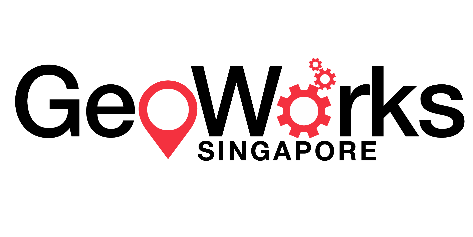 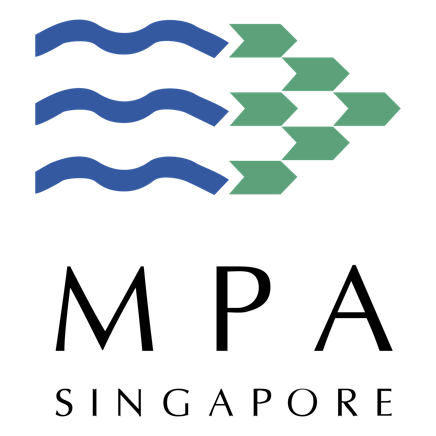 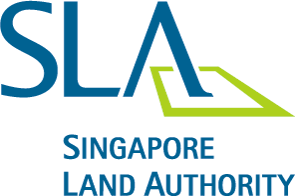 Sylvain Grellet, 
Florent Millet BRGM
05 October 2022
Context
Having a better knowledge of surface-ground water relations

Through many local studies on the field

Involving a wide diversity of technics

Leading to interpretation and identification of Flow Interface Features between both water compartment 

So far, no interoperable approach agreed on to share this
An example
The CENARI-O project : understanding river <-> aquifer relations on the Loire river near Orléans
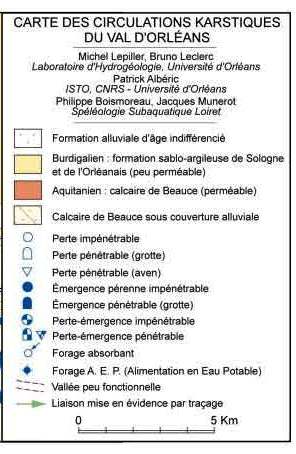 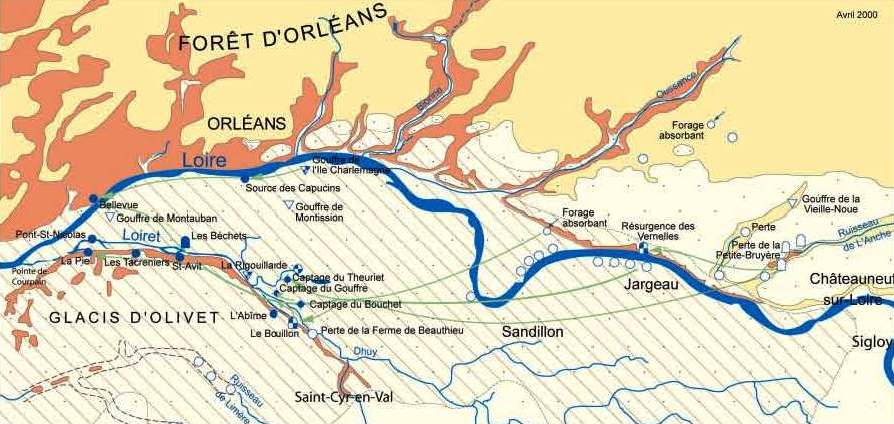 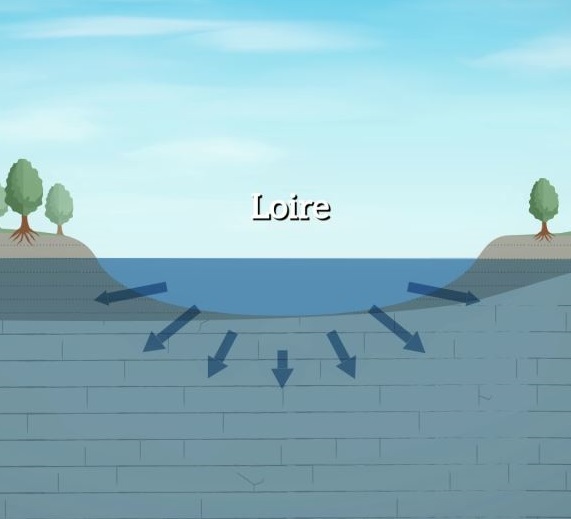 An example – observation methods
Remote sensing – identify exchange areas
LIDAR
Fine grain Topography data 


Here : Loire riverbed near Jargeau => identify « hollow » zone -> water loss ?
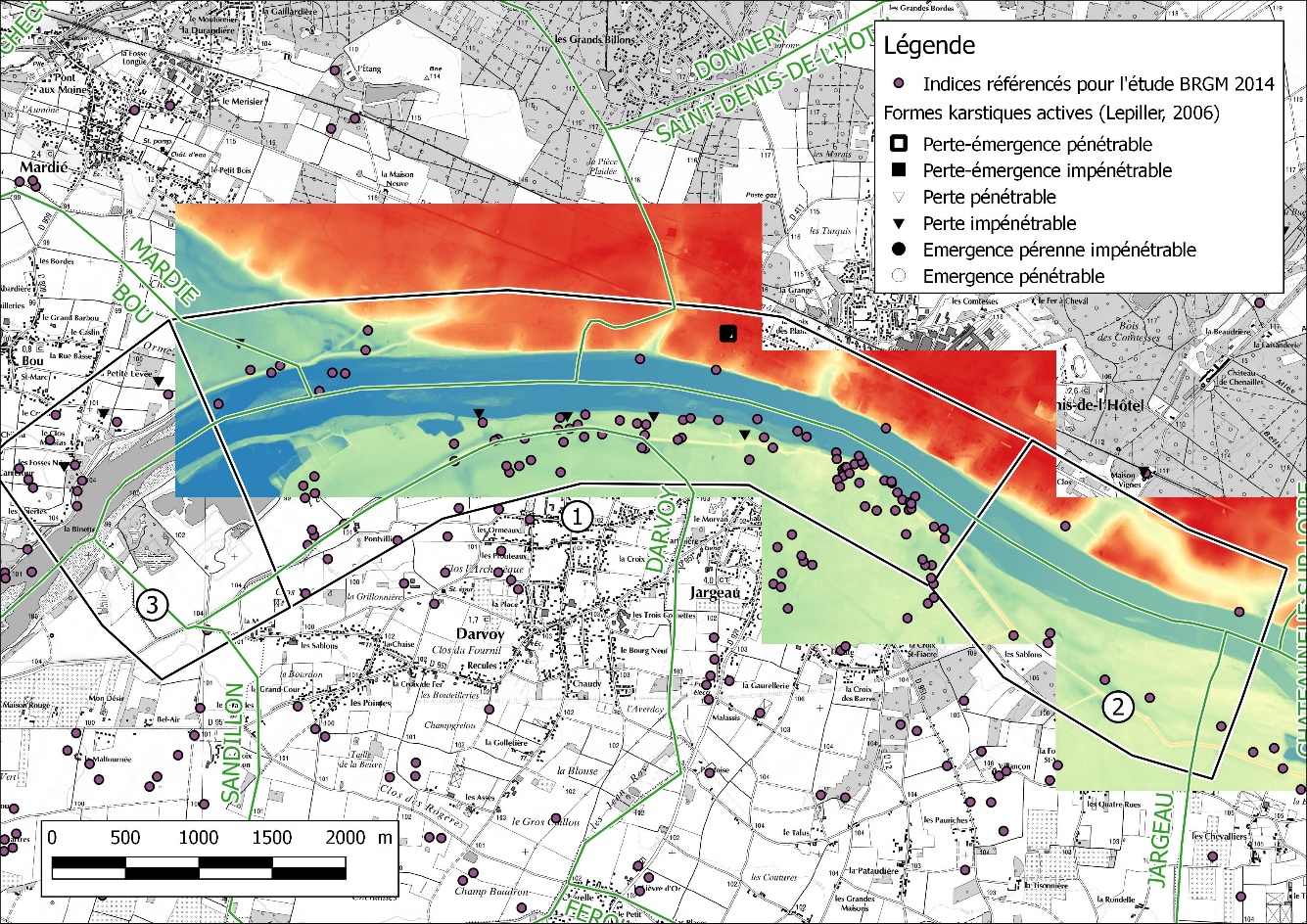 An example – observation methods
Remote sensing – identify exchange areas
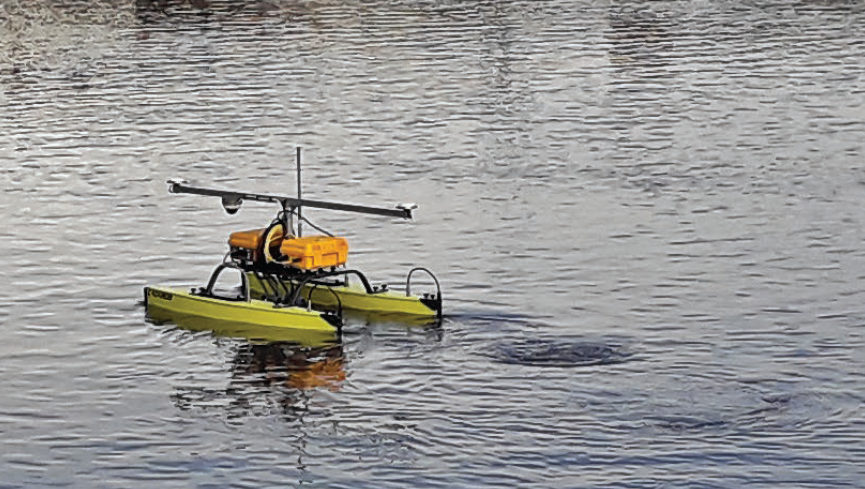 Topo-bathymetry of the Loiret (a @fr ‘résurgence’ ? @en’upwelling’ of the Loire river)

Identify water exchange areas

Coupling conductivity and temperature data
Catarob drone
An example – observation methods
Pump test and tracing
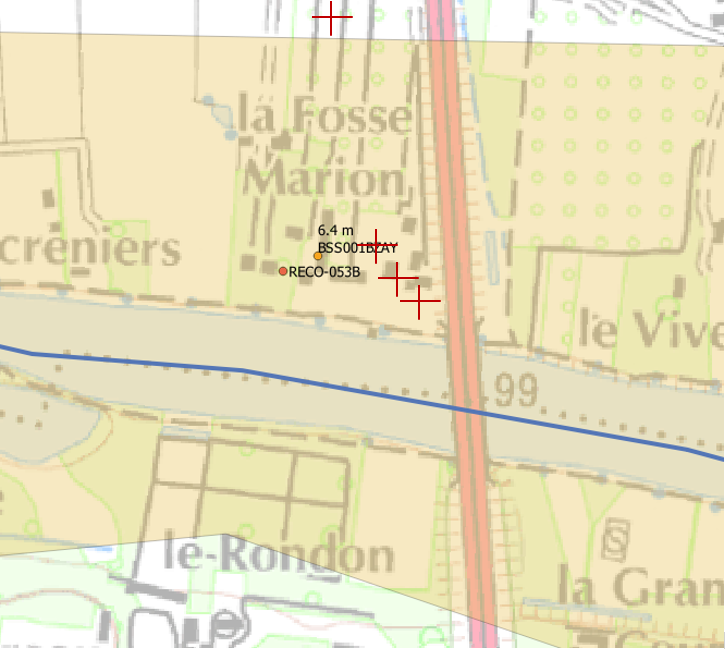 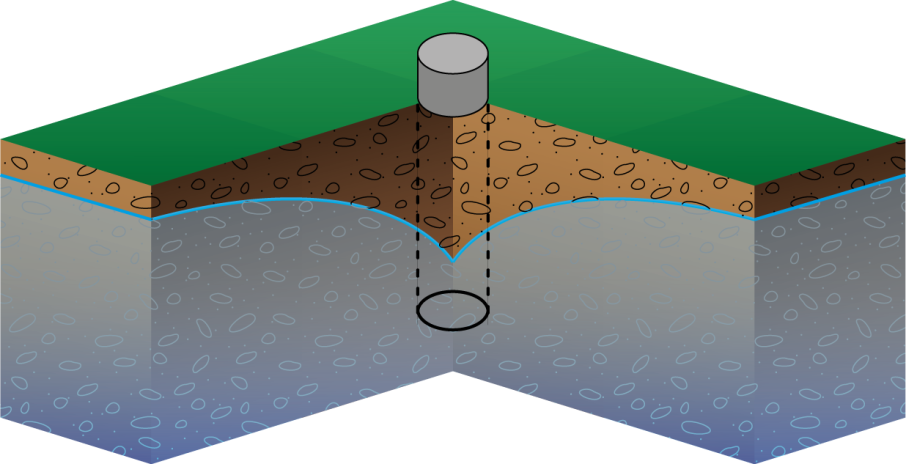 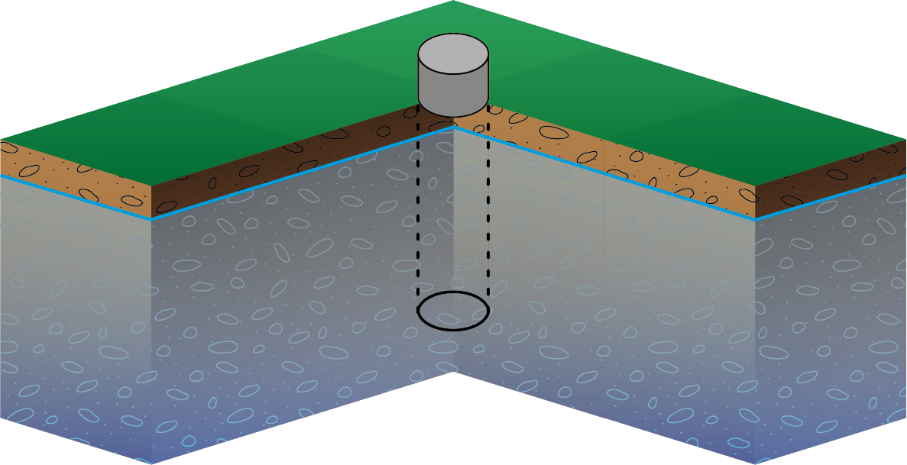 Loiret
Puits Liger (observation well)
6
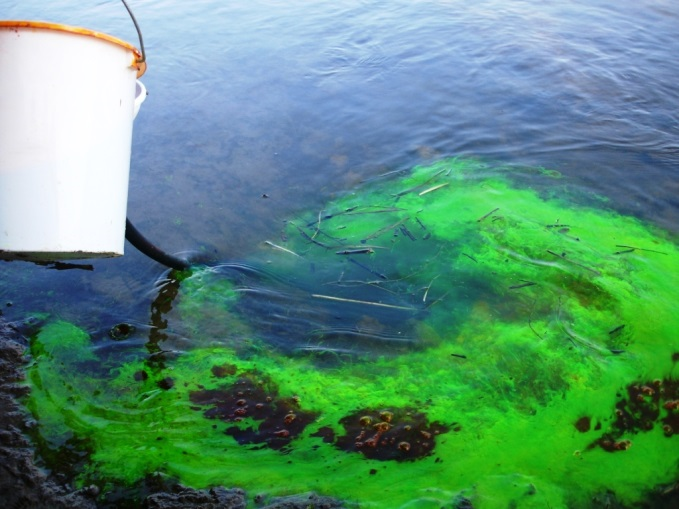 Puits De Koninck
(injection well)
An example – observation methods
Pump test and tracing
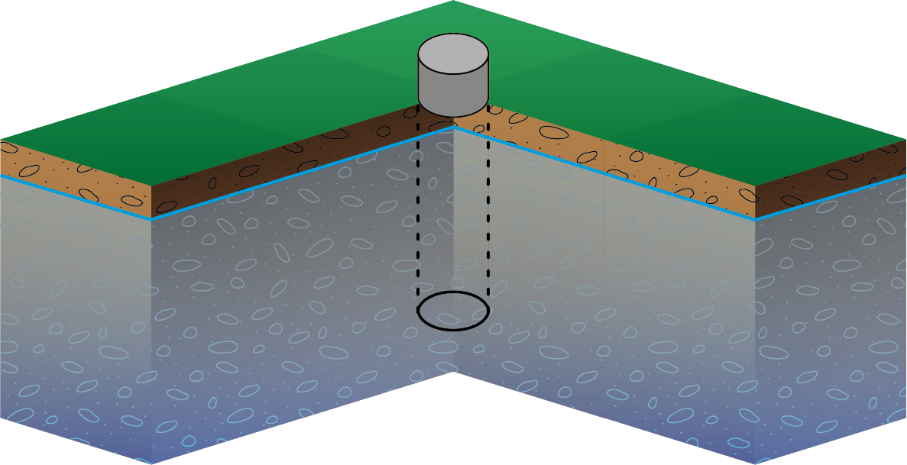 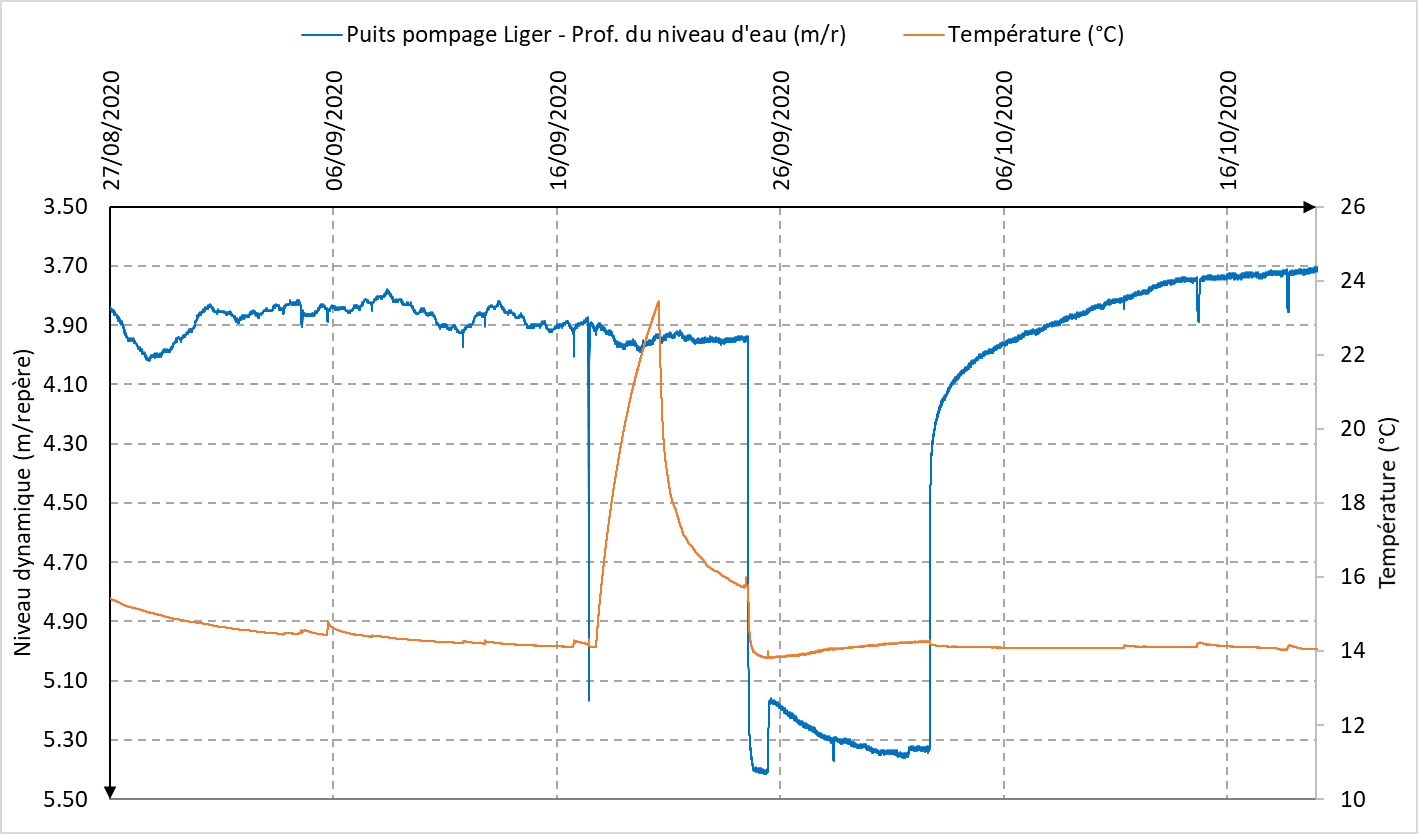 Water temperature rising in the well

Linked to « water pool » on surface emptying (max air temp 14/09/2020 = 34.5°C)
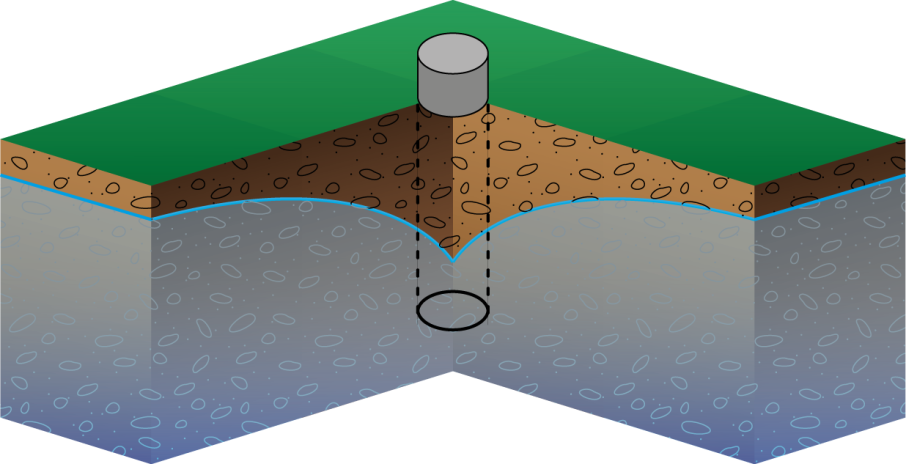 7
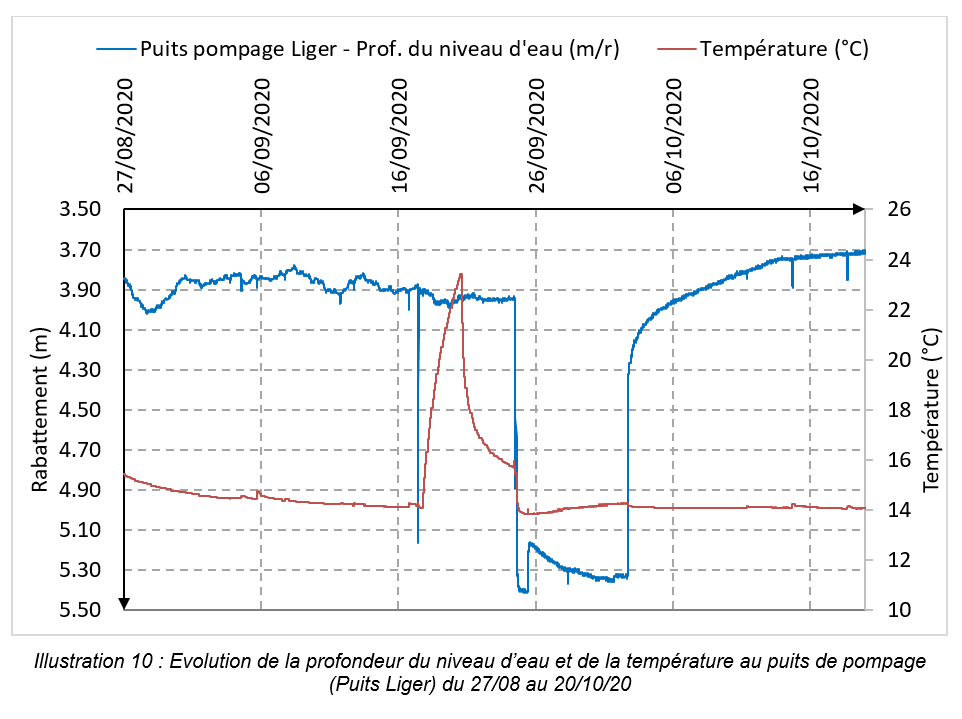 7
An example – observation methods
Pressure – temperature sensor
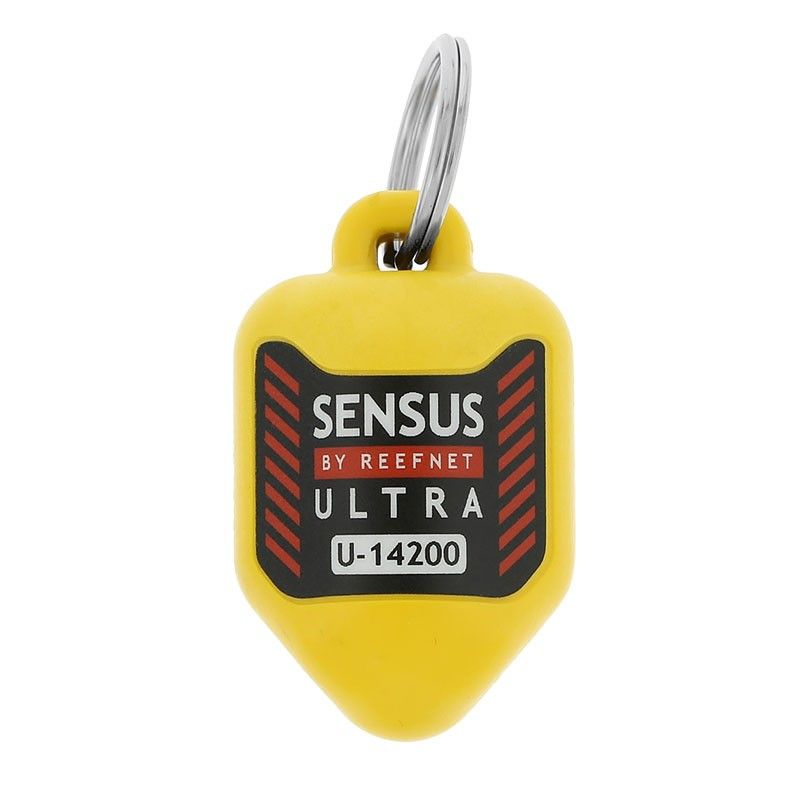 Conductivity /T°C prob: work with speleologist to define their location
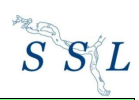 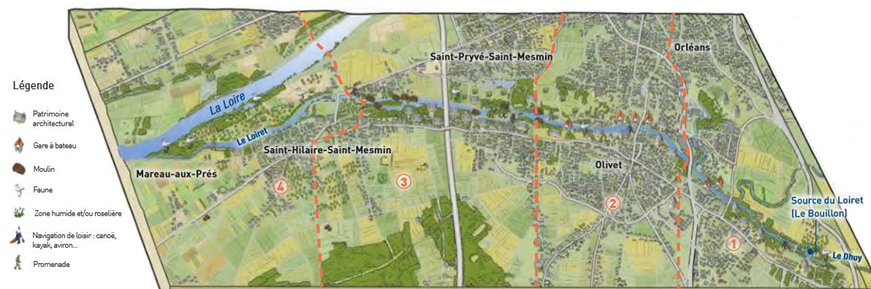 An example – observation methods
Pressure – temperature sensor
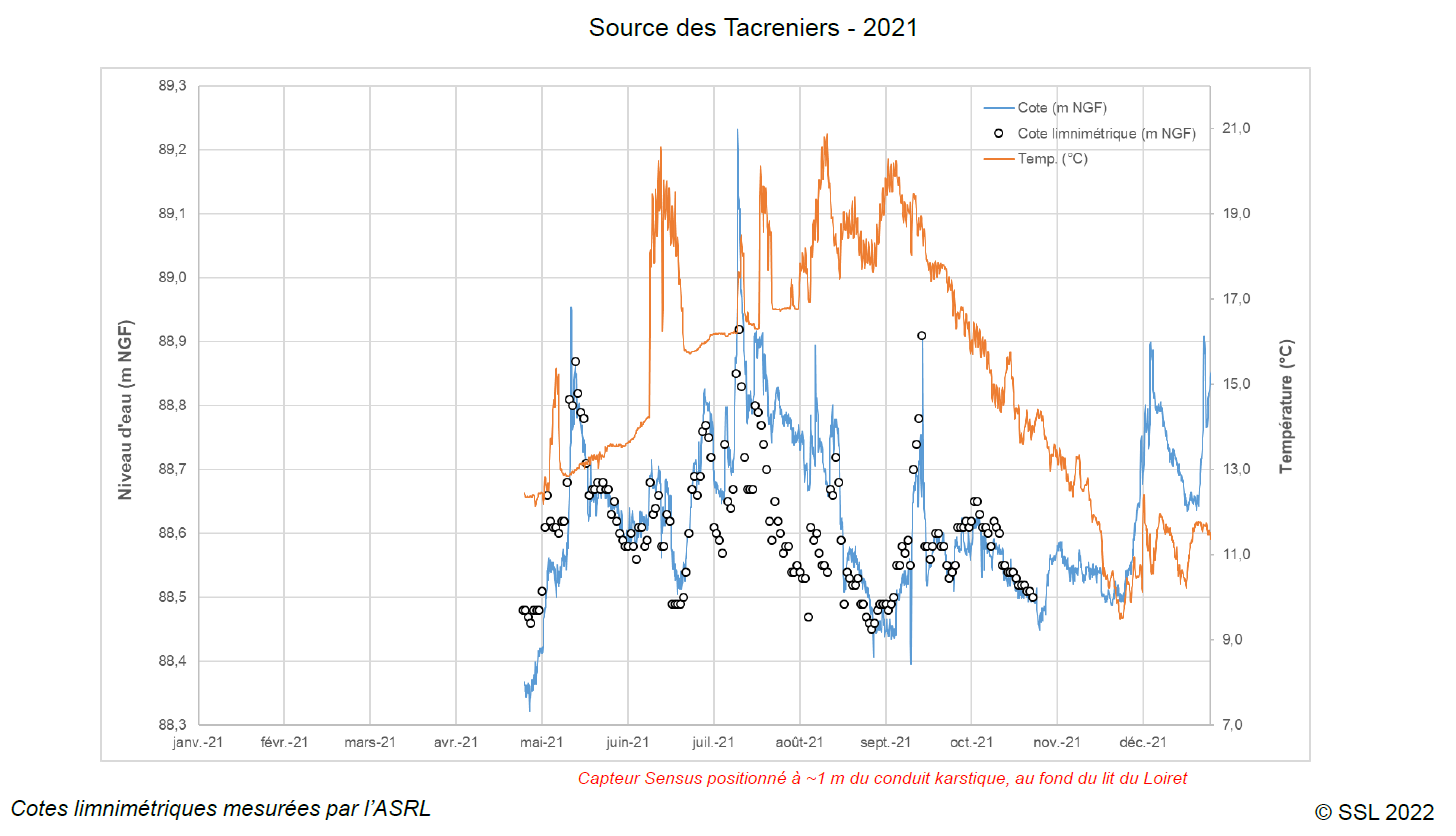 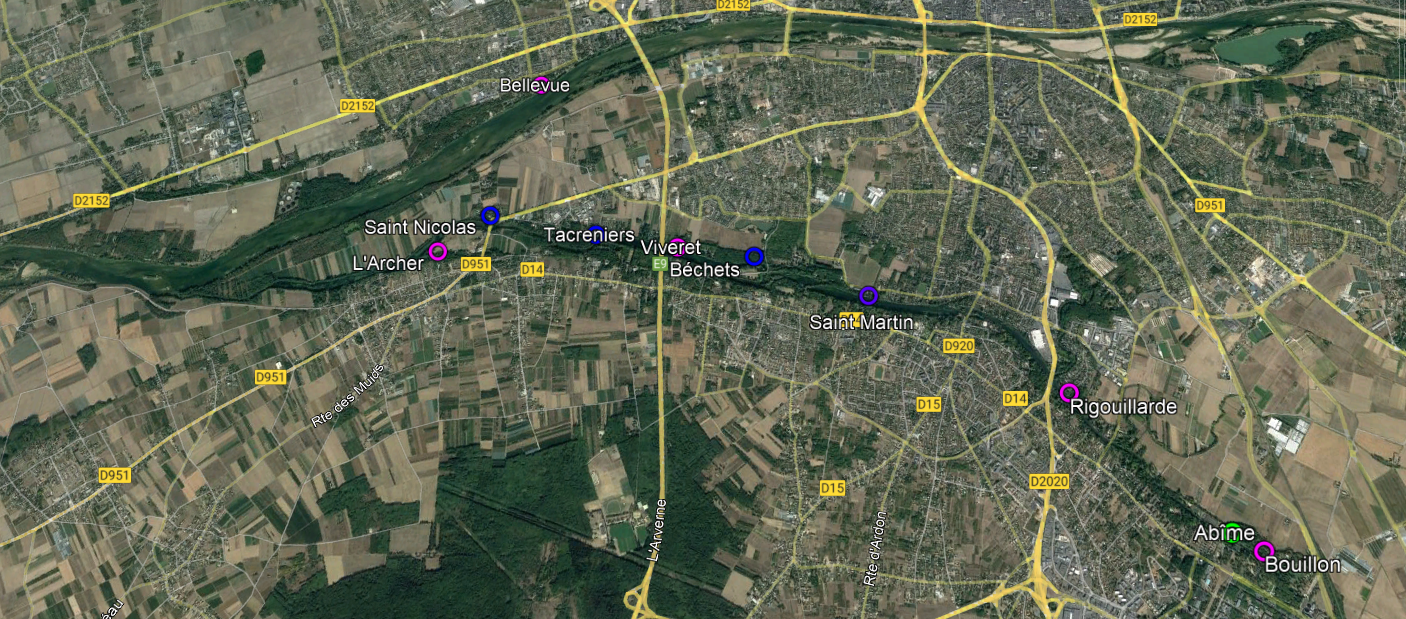 An example – observation methods
Chemical campaigns
in situ physicochemical parameters

water dating (@fr ‘datation’)

radon

organic / inorganic carbon

isotopes

piezometry

surface/ground water flow difference
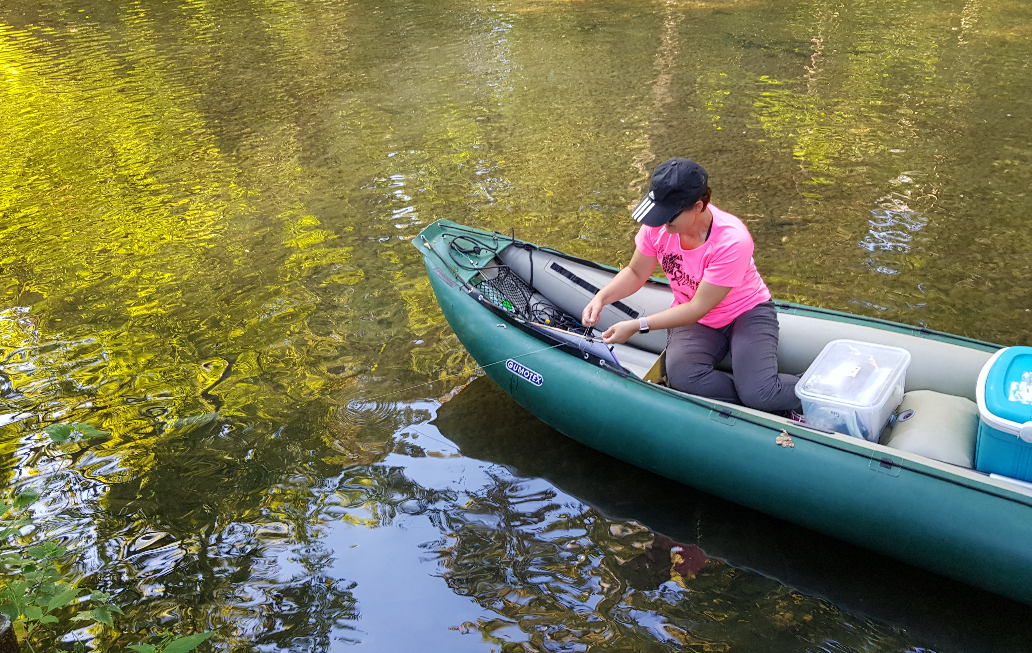 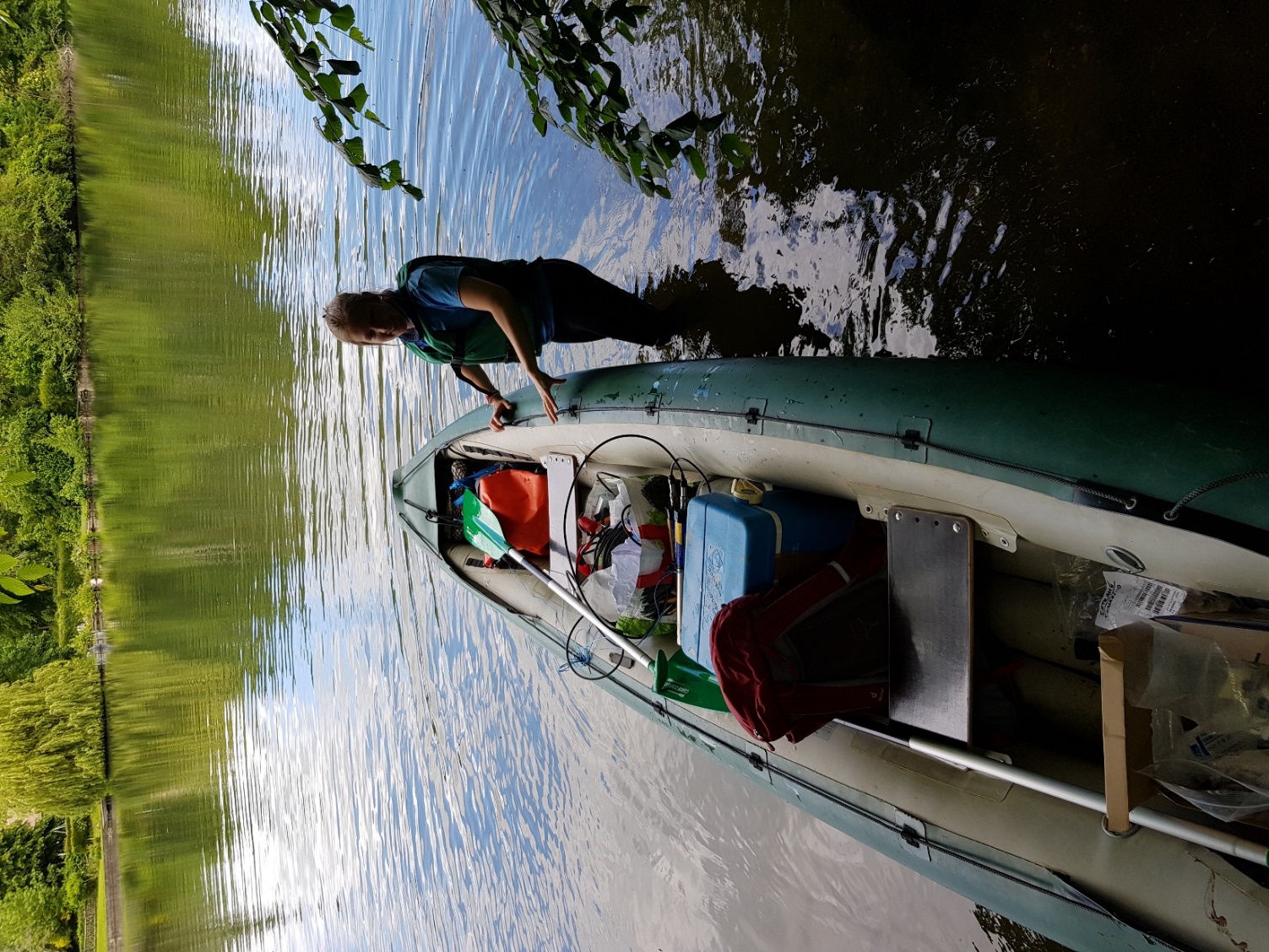 An example – observation methods
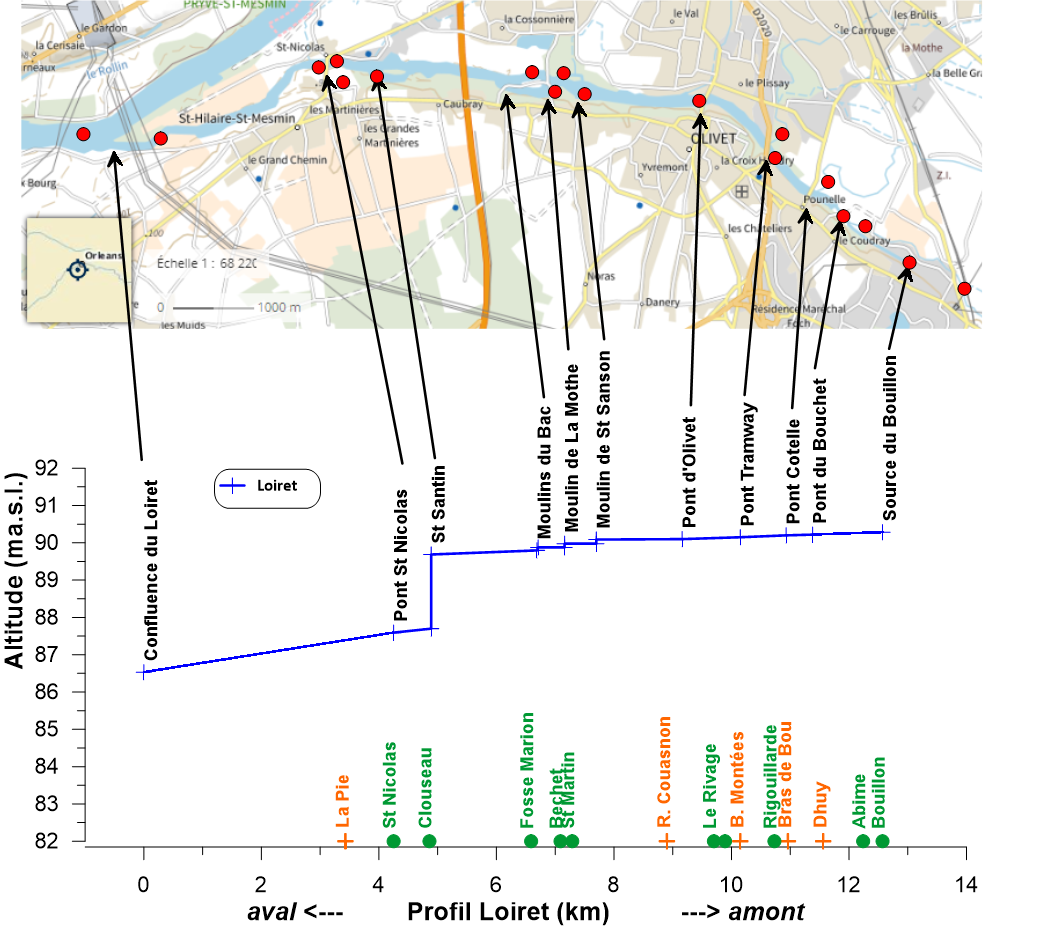 Chemical campaigns
Water dating (@fr ‘datation’) with water from the pump test (observation well)
Isotopic analysis
Structuring data
Draft Data Model from domain colleagues -> to be ported to an interoperable way
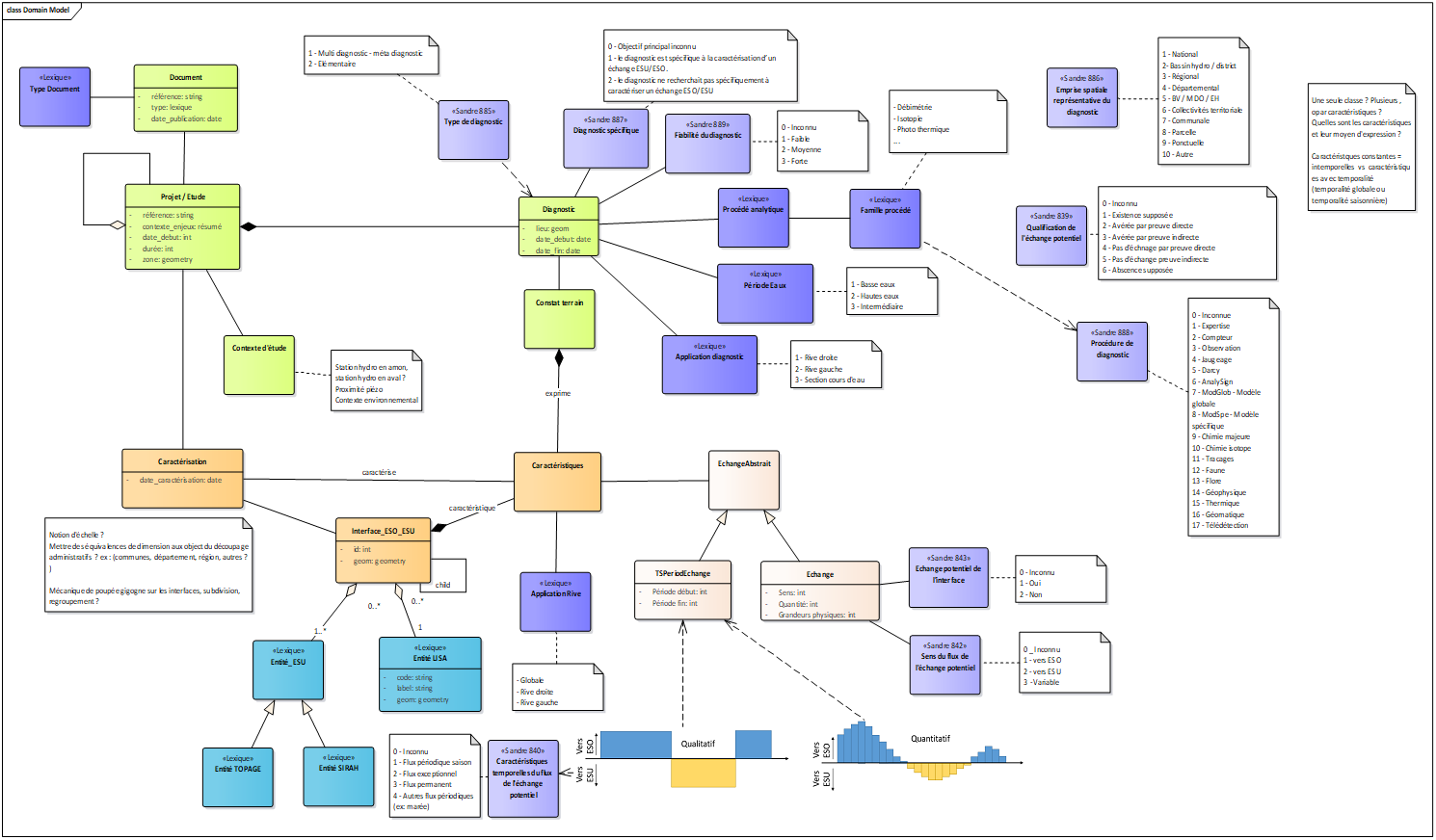 Structuring data
Underlying logic
An observation workflow based on O&M
Field observation 1: OM_Observation
relatedObservation
Interpretation: OM_Observation
Observation workflow
result
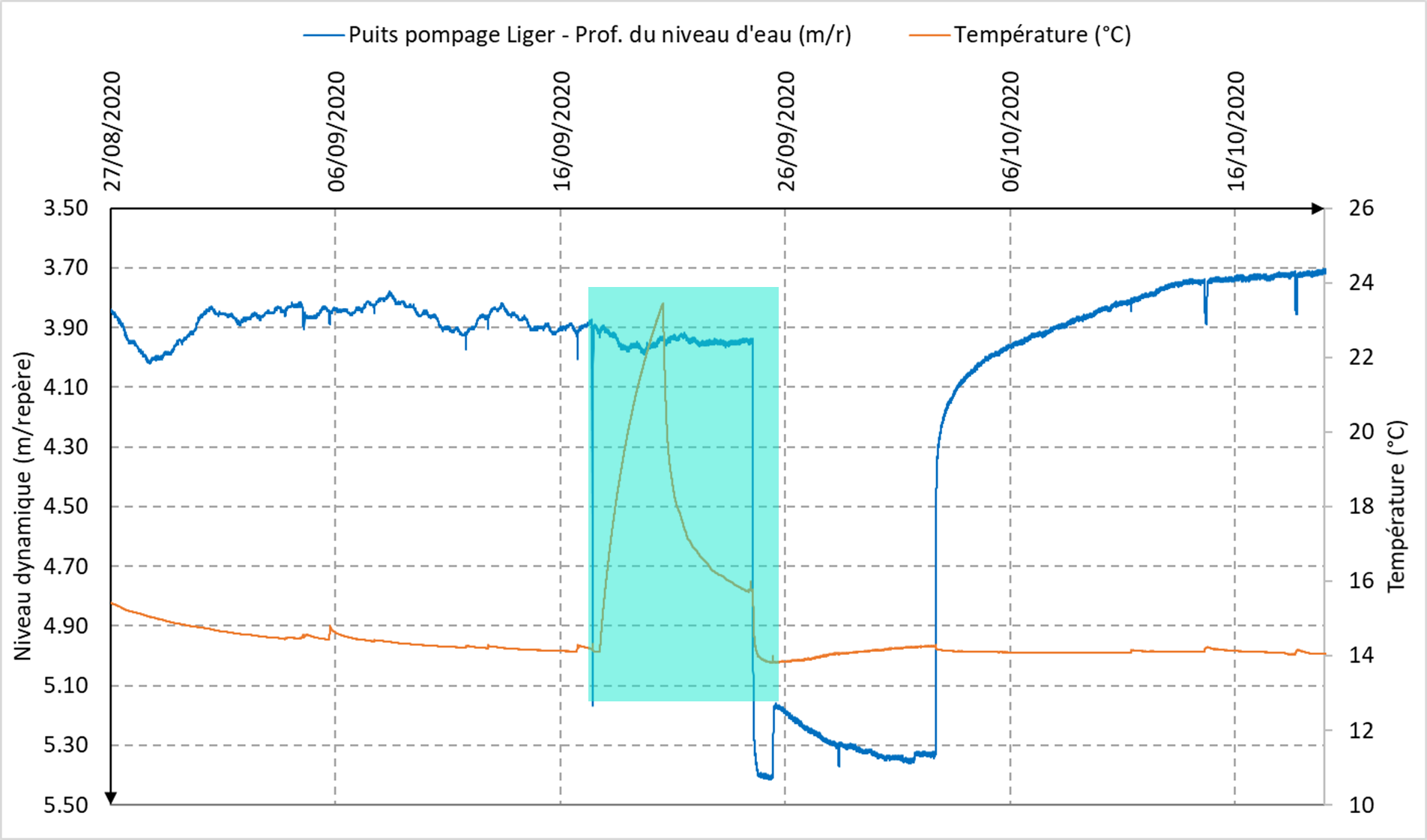 result
FlowInterfaceFeature
Field observation 3: OM_Observation
Field observation 2: OM_Observation
result
result
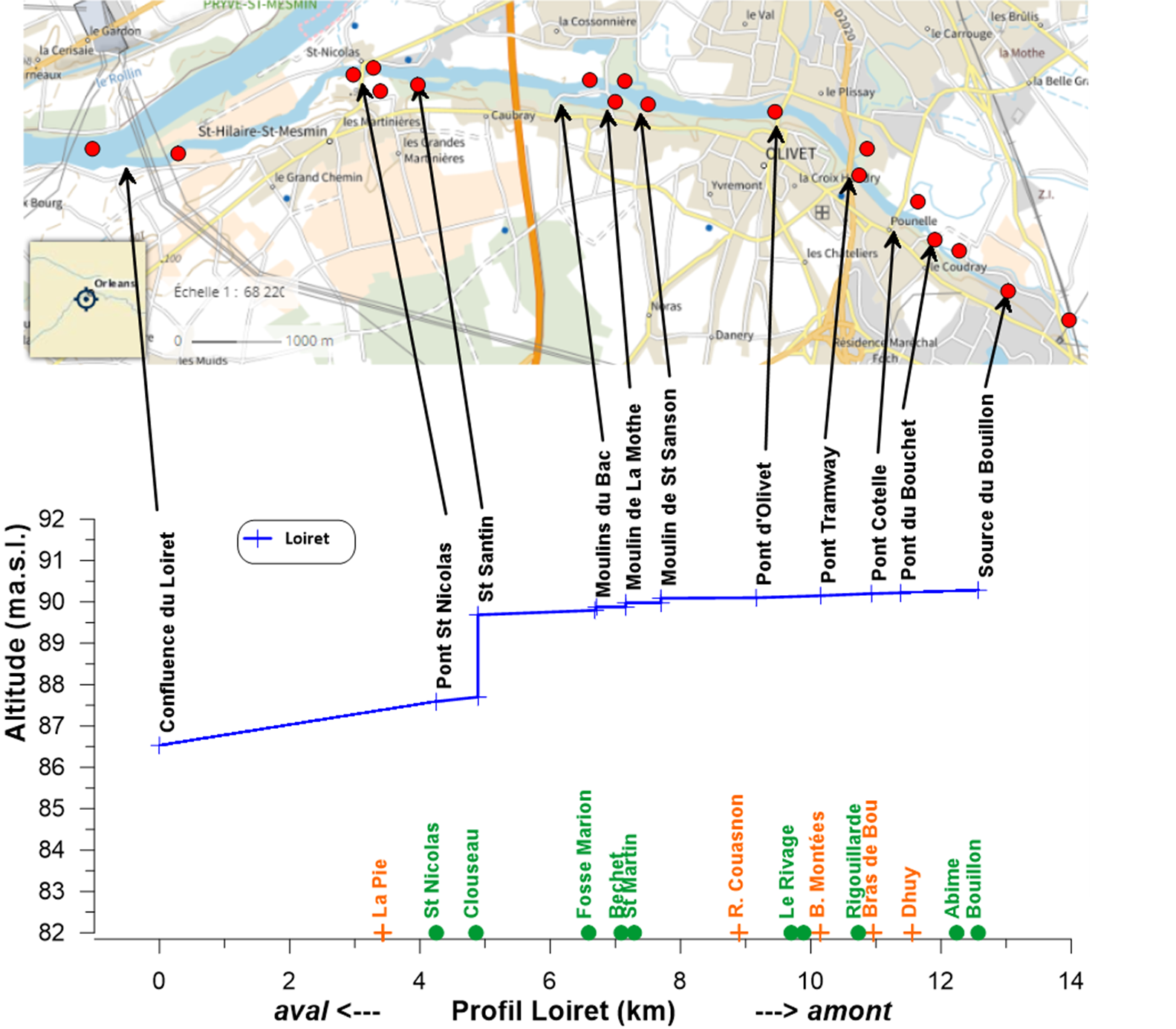 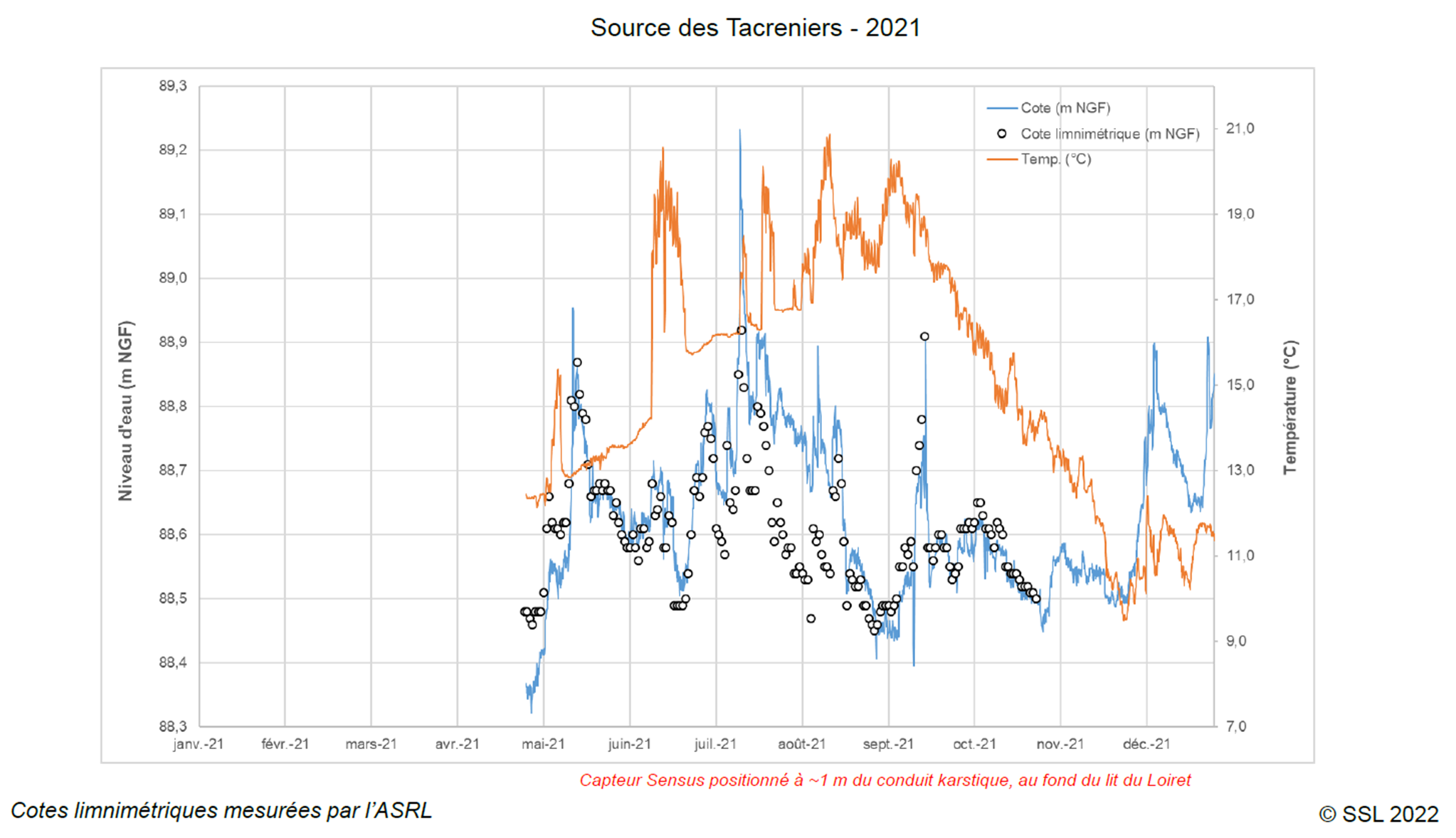 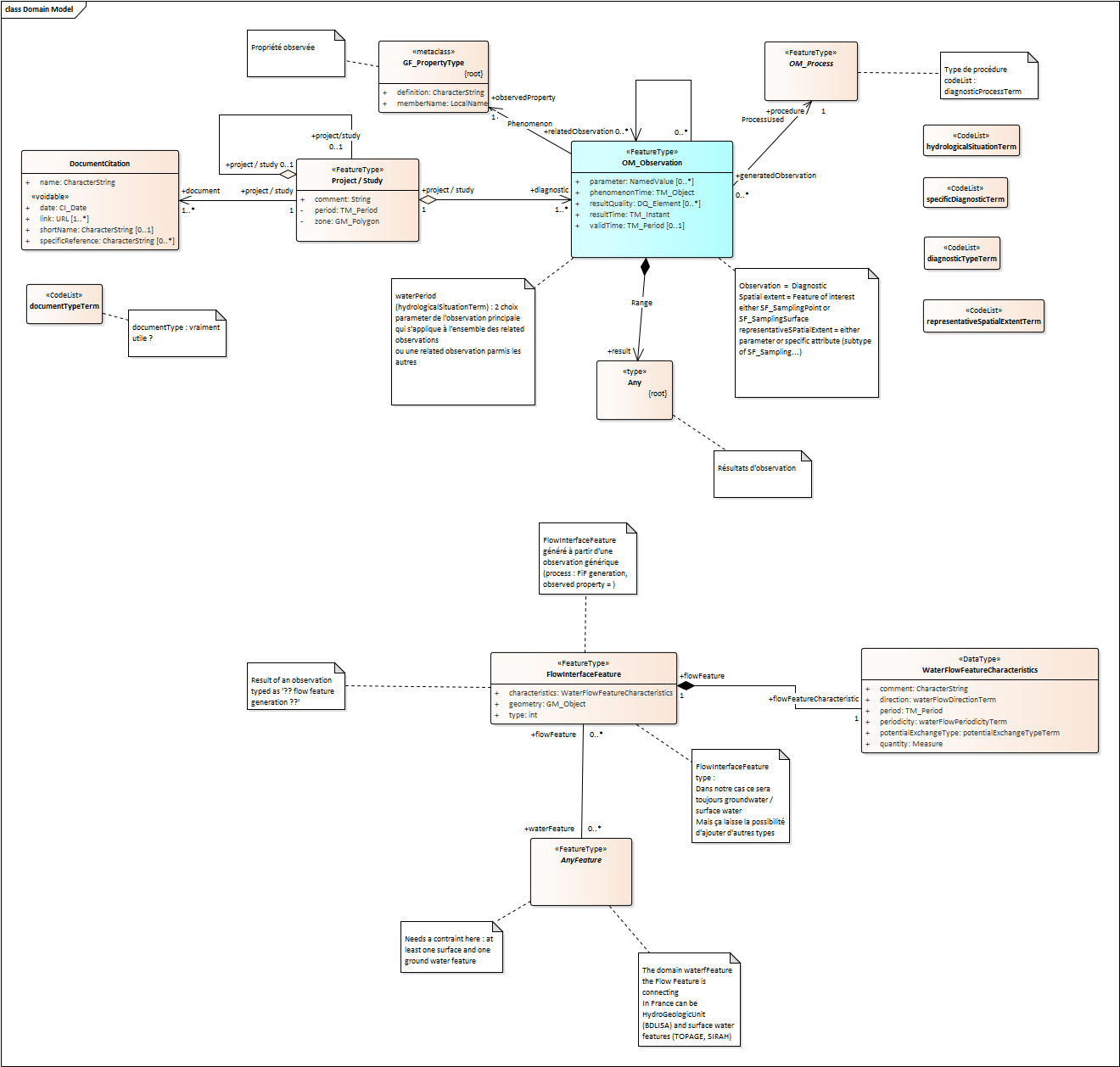 Structuring data
Enriching this
with pre-existing patterns
Ex : GroundWaterML2
GW_AquiferTest (O&M profile)
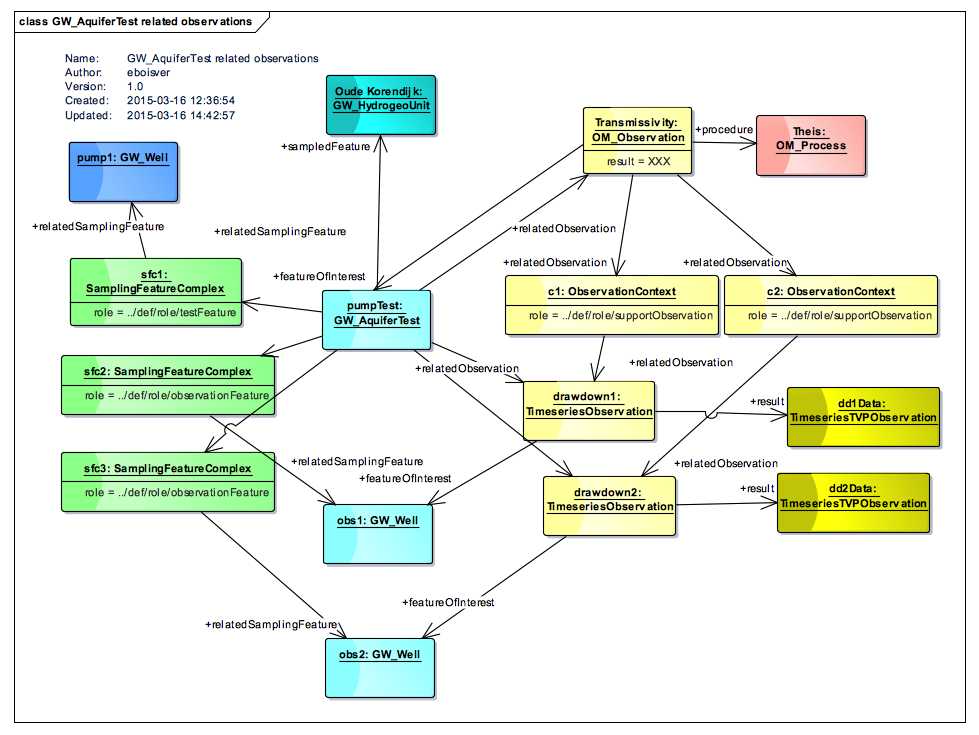 Flow Interface Feature model
GWML2 Aquifer test
I’m a draft model
Structuring data
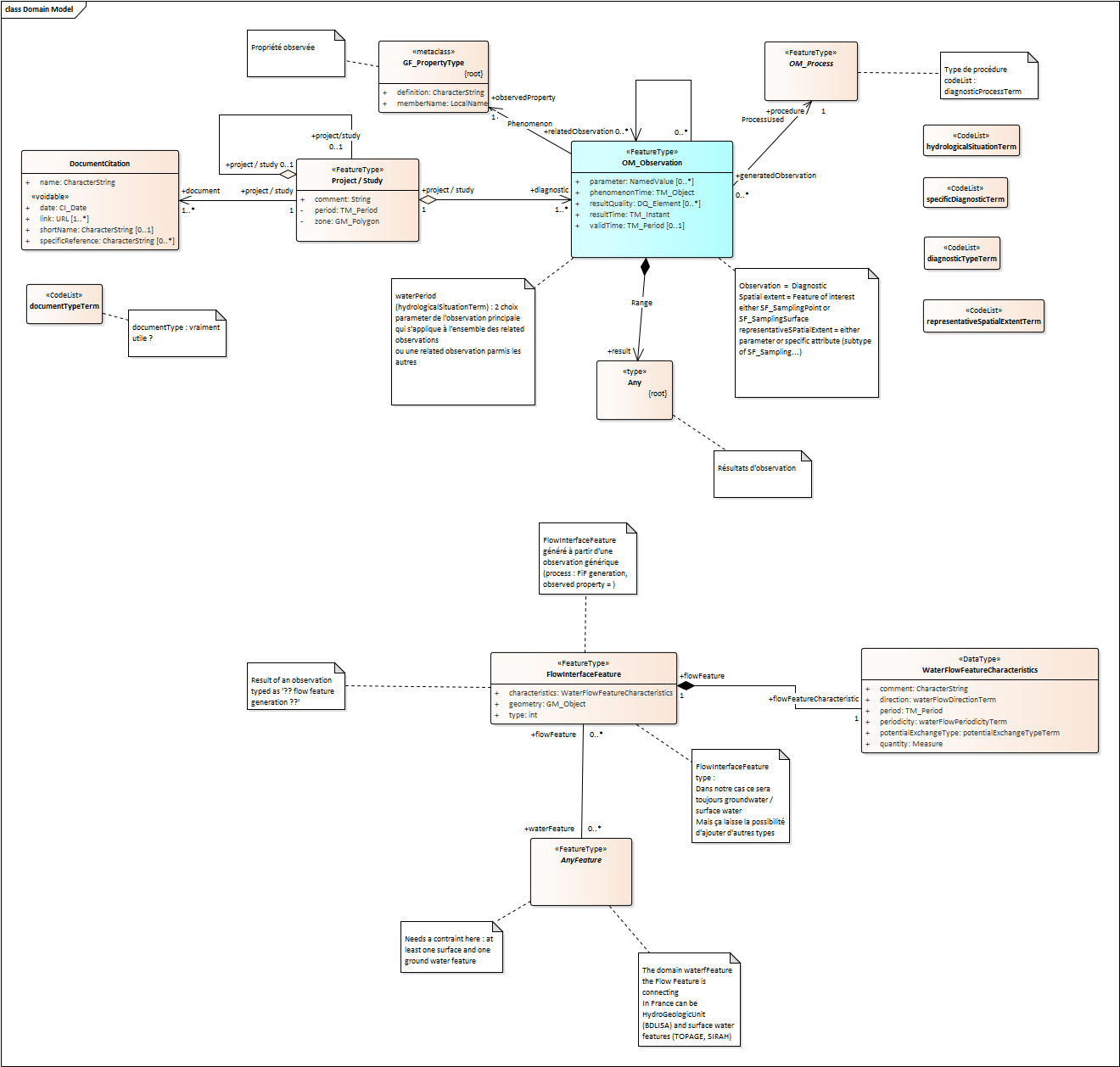 I’m a draft model
Structuring data
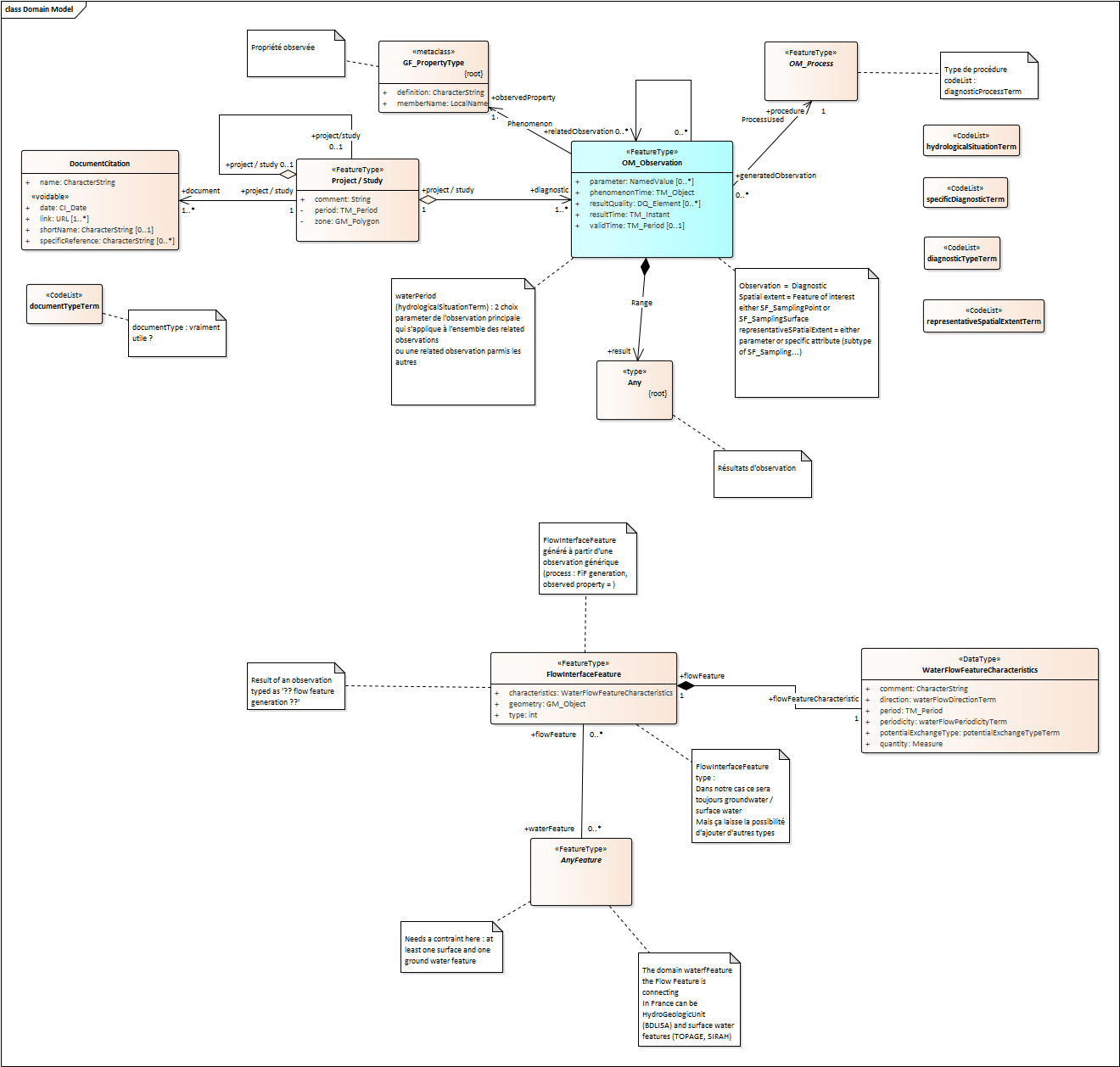 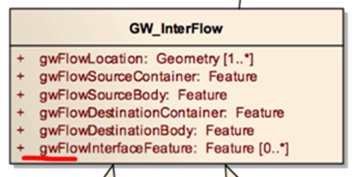 I’m a draft model
(ex : chararacteristics will be adjusted, FlowInterfaceFeature will point back to its parent ‘Observation’)
FlowInterfaceFeature comes from here 
(GWML2 Flow package)
Next steps
Finalizing model 

Logical Model -> Physical model + data-from CENARI-O project > APIs

Discussion with HY_Features & GWML2 group how this fits in the current puzzle
Thank you and thanks to
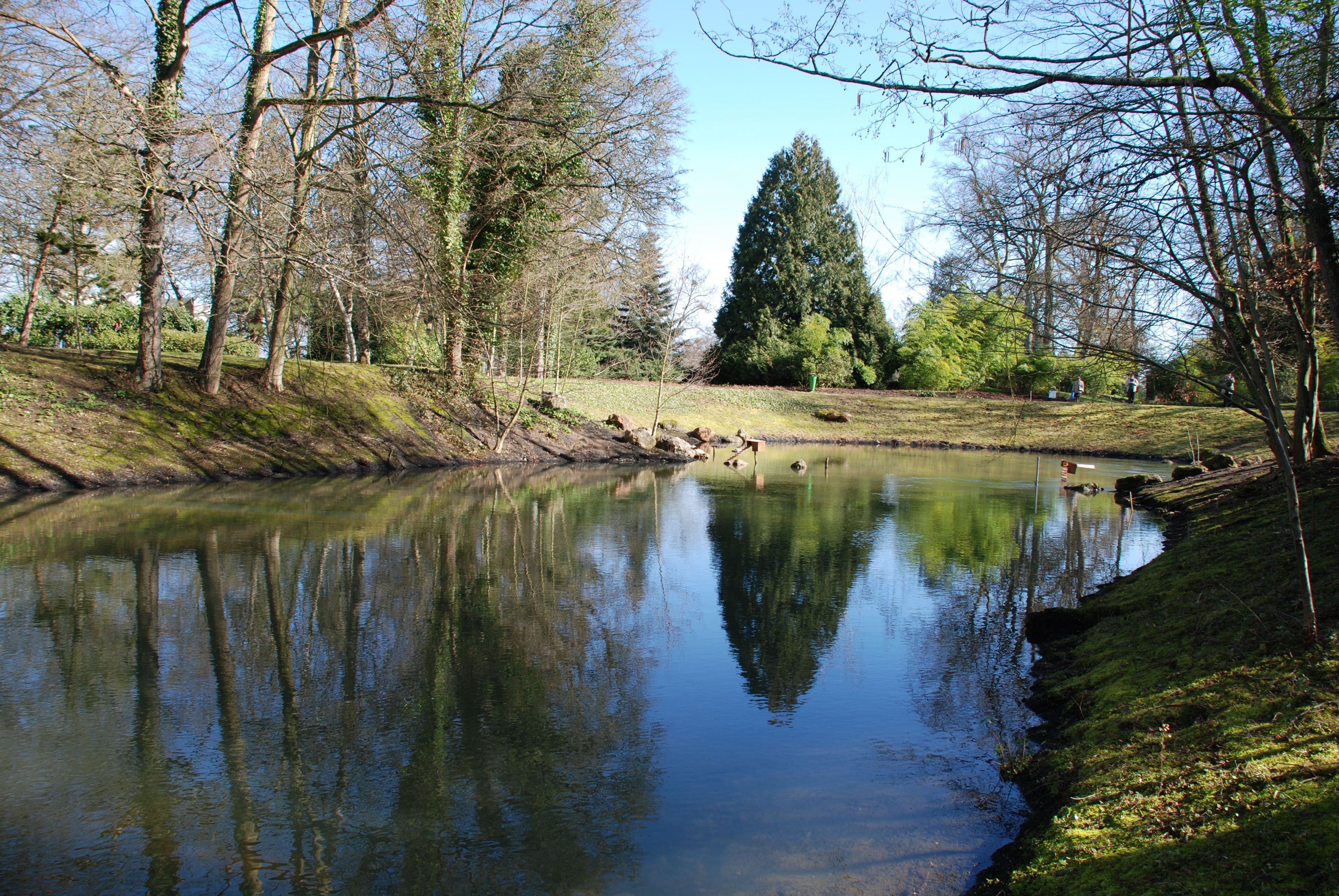 s.grellet@brgm.fr
fl.millet@brgm.fr
c.auterives@brgm.fr
a.brugeron@brgm.fr
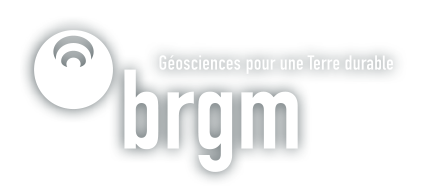 Thank You
Community